Pokus s staklenim pikulama
(Zlatna večer matematike)
Svrha našeg pokusa bila je da iz nasumičnog vađenja pikula iz posude saznamo točan omjer pikula u posudi.
(Potrebne su dvije boje ili vrste pikula a neka se iste ne razlikuju u veličini i težini.)
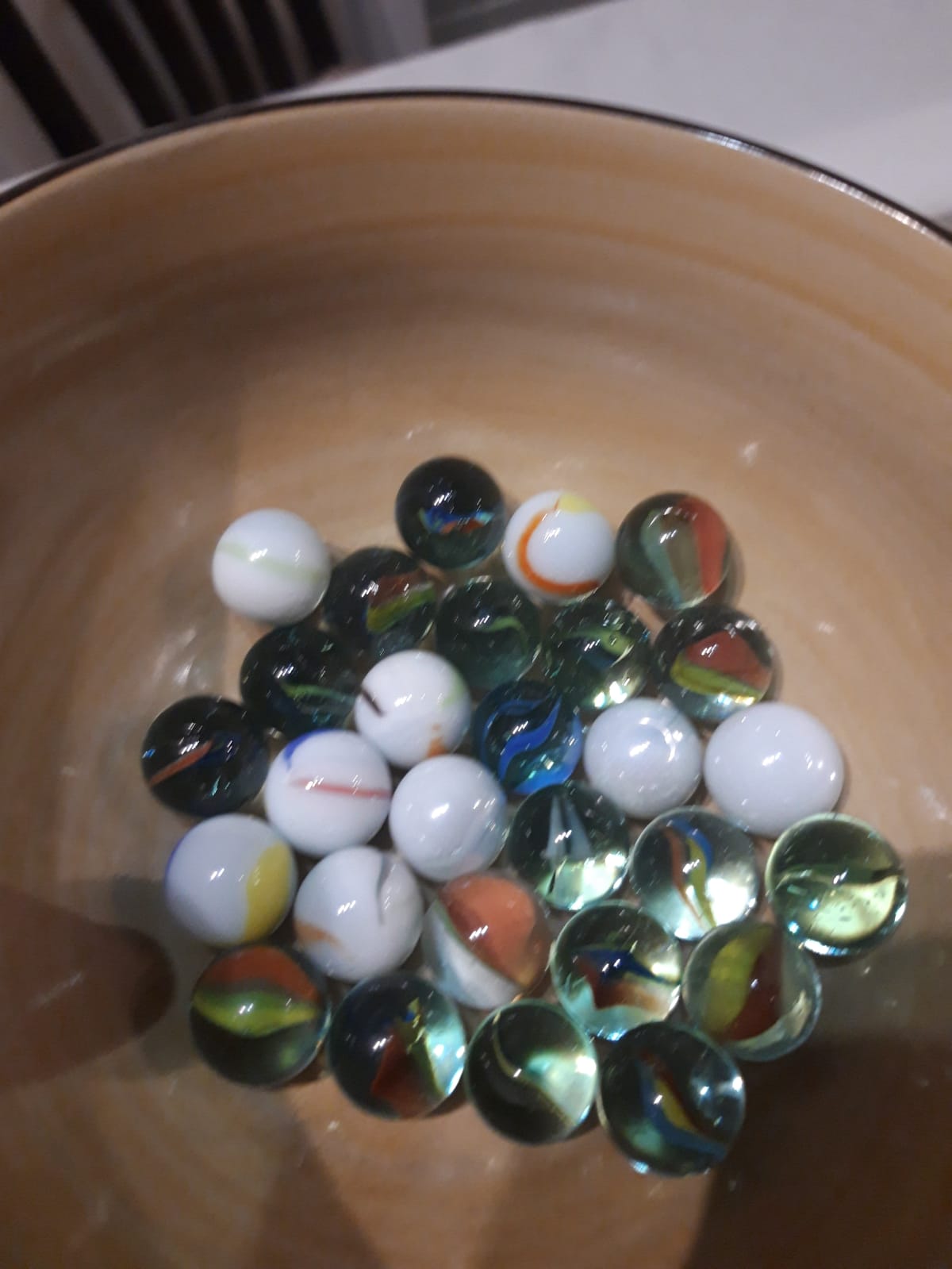 2
Jedna osoba neka stavi neki omjer pikula u posudu (npr. 5 porculanskih i 7 staklenih pikula) a neka omjer bude neskrativi razlomak.
Postupci
Druga osoba treba bez gledanja nasumično vaditi pikule iz posude, a prije svakog vađenja dobro ih promiješati. Postupak bi bilo dobro ponovit što više puta mi smo to učinli oko 600.
3
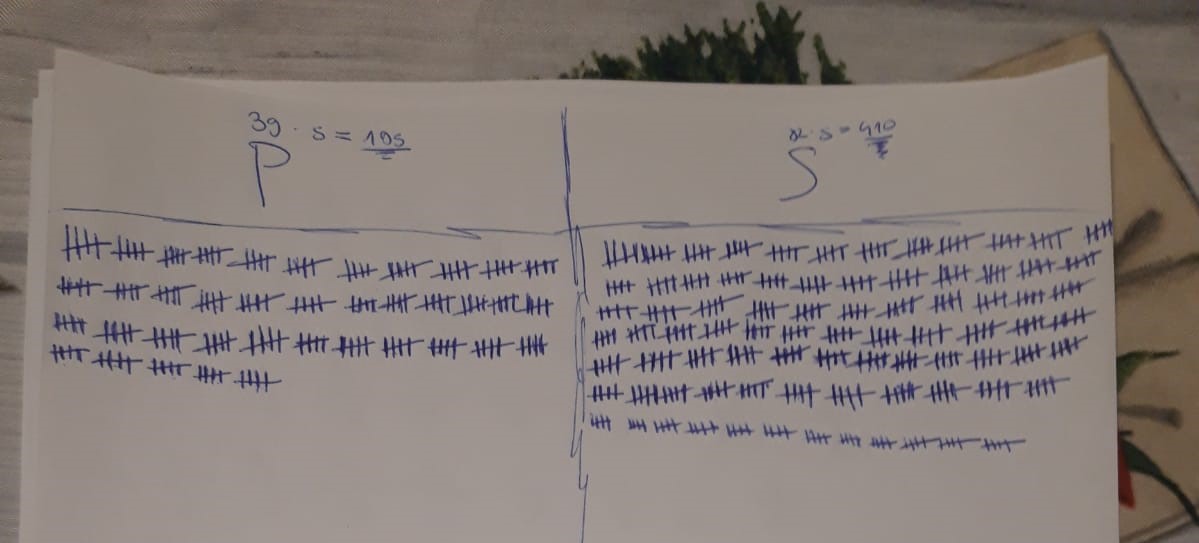 Nakon svakoga izvlačenja potrebno je zapisati jesmo li izvukli staklenu ili porculansku pikulu.
Add a main point
Briefly elaborate on what you want to discuss.
4
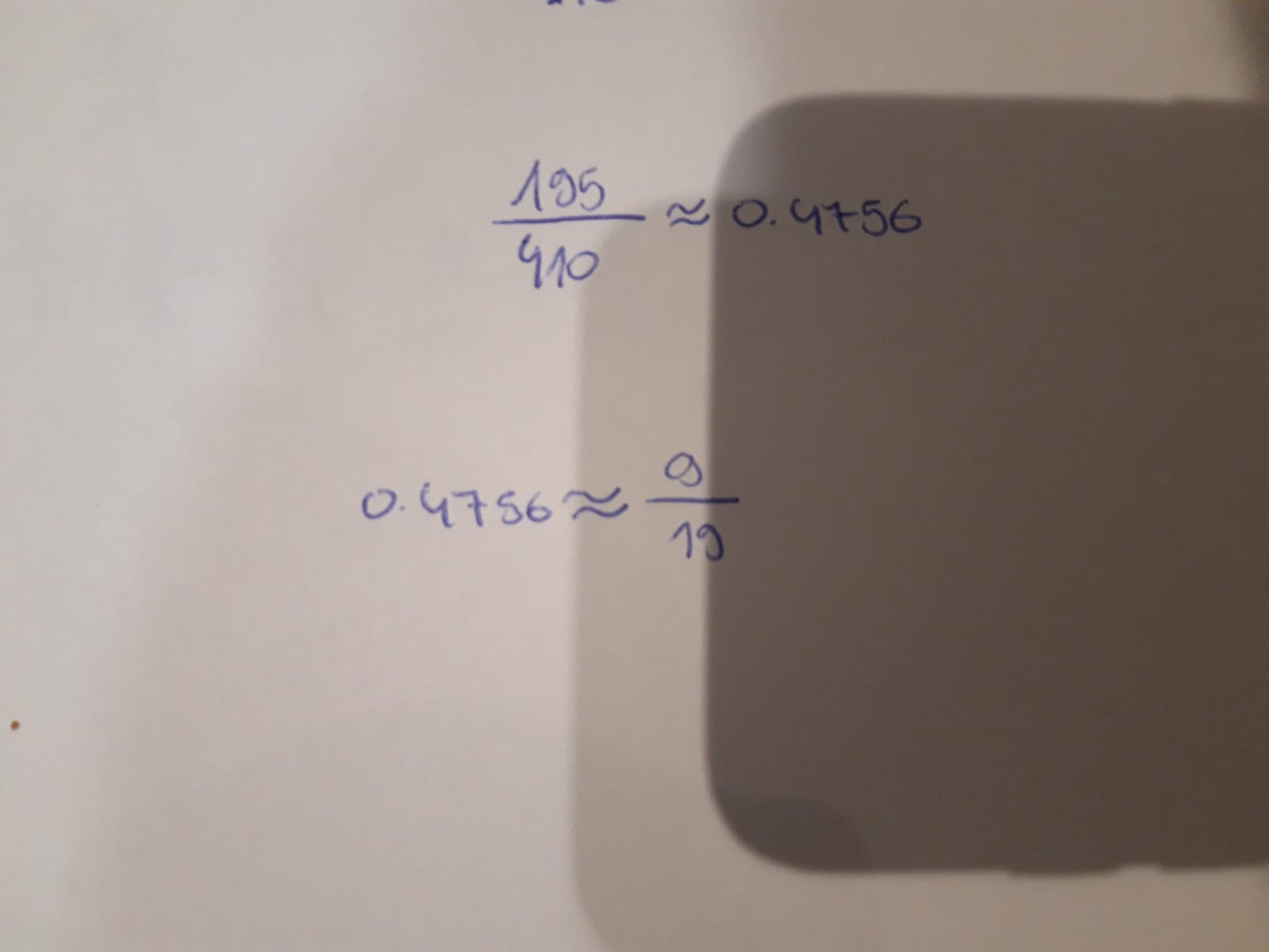 Nakon 605 izvlačenja pikula dobili smo omjer 195:410.
Podijelimo li 195 s 410 dobit ćemo decimalni broj 0,4756097561.
5
Napravili smo popis nekih neskrativih razlomaka i njihove decimalne zapise kako bi mogli usporediti naše i naći odgovarajući omjer.
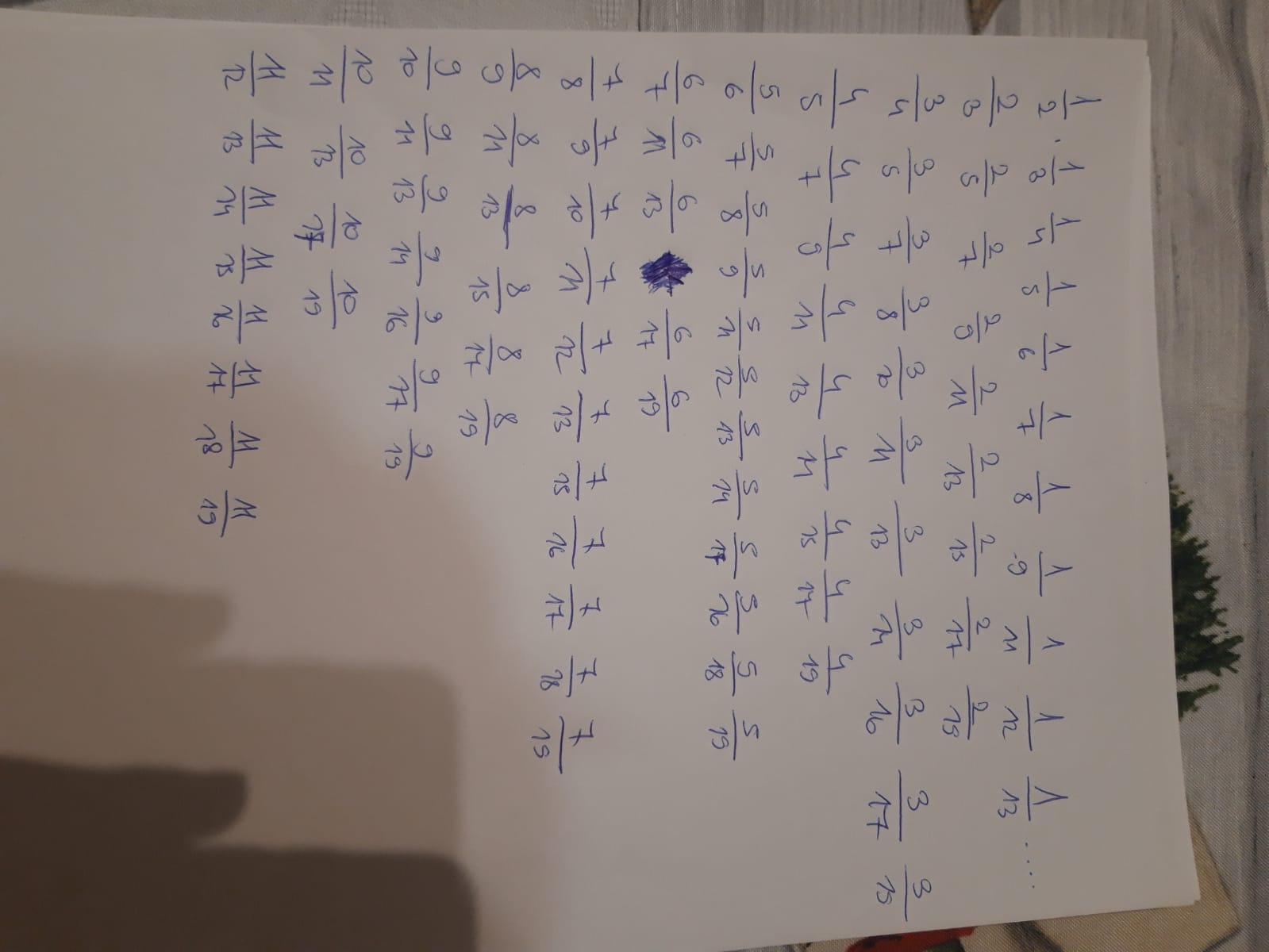 6
Decimalni zapis neskrativih razlomaka:
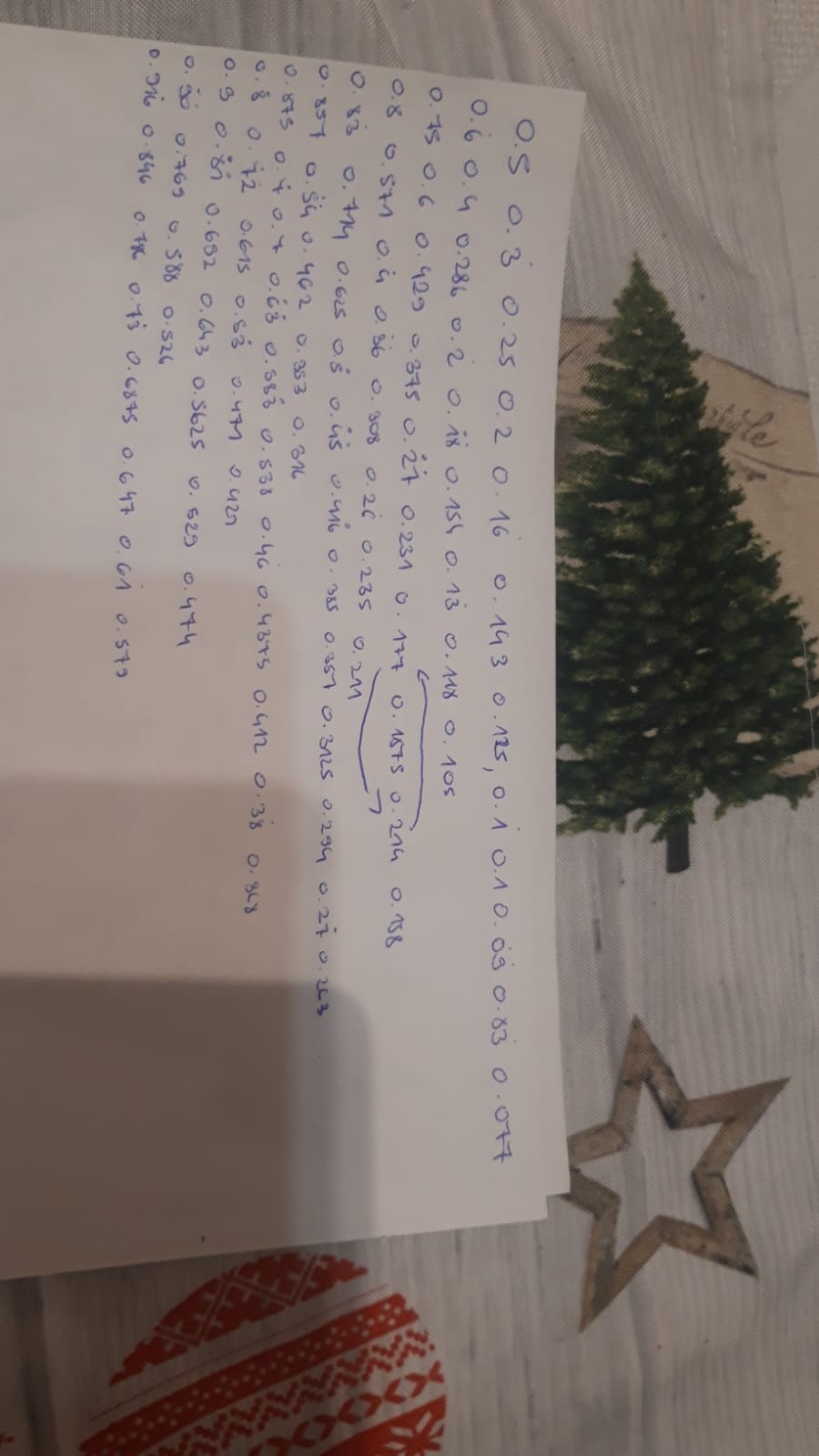 7
Naš decimalni zapis najsličniji je decimalnom zapisu neskrativoga razlomka 
9
—
19
Iz toga saznajemo da je omjer naših pikula 9:19, što je istina!
8
Izračunali smo 
omjer naših
pikula
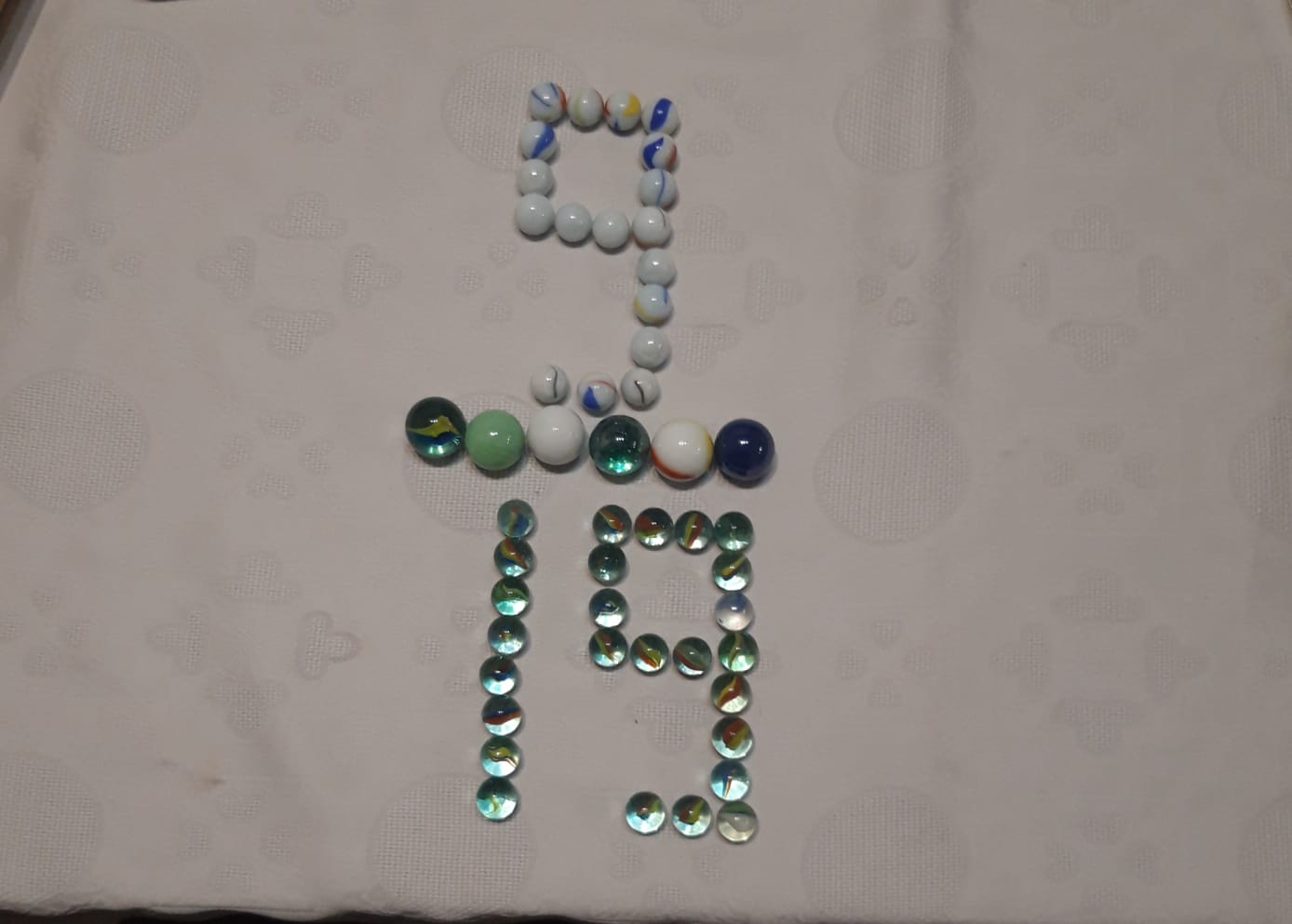 9
Hvala vam na pažnji
Učenici 8.a razreda Osnovne škole Krune Krstića, Zadar
10